OUC-B301
Data Loss Prevention in Microsoft Exchange and Microsoft Outlook 2013
Jack Kabat
Program Manager
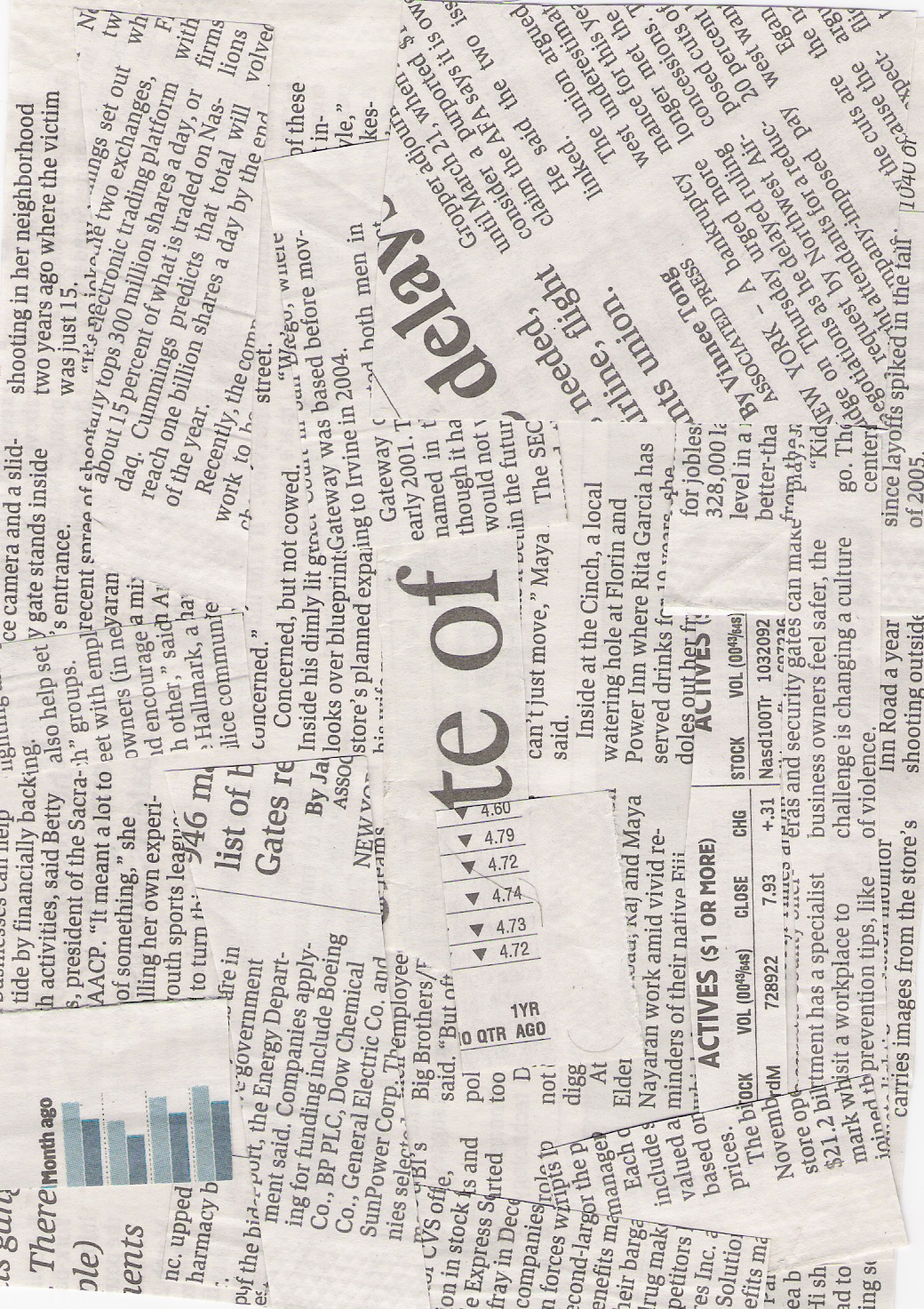 “
Large Retailer Leaks Payment Information via Email…
“
“
“
Accidental email with attachment exposed hundreds of individuals’ names and Social Security Numbers…
Data loss prevention in Office 2013
Identify
Monitor
Helps to  
  identify
	  monitor
		  protect 
sensitive data through deep content analysis.
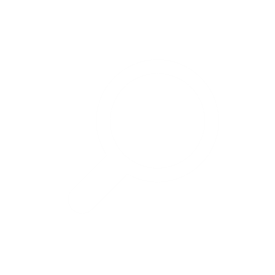 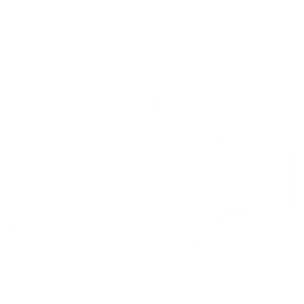 Protect
End user education
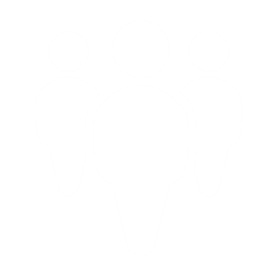 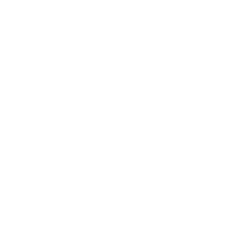 4
Demo
Outlook policy tips
User education
Empower users to manage their compliance
Contextual policy education
Doesn’t disrupt user workflow
Can work even when disconnected
Admin customizable text and actions
DLP system walkthrough
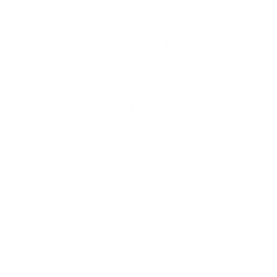 Backend policy evaluation
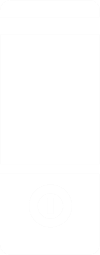 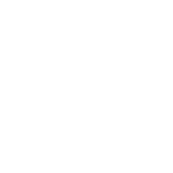 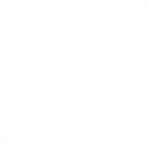 DLP policy configuration
Admin
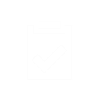 Audit & incident data generation
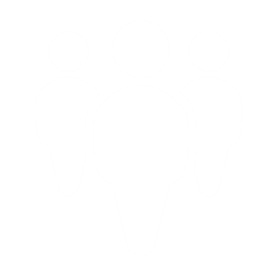 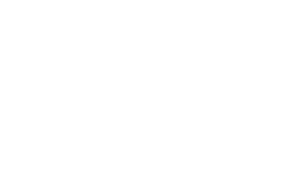 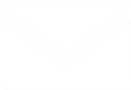 Outlook policy distribution
Contextual policy education
Information workers
DLP policy enforcement
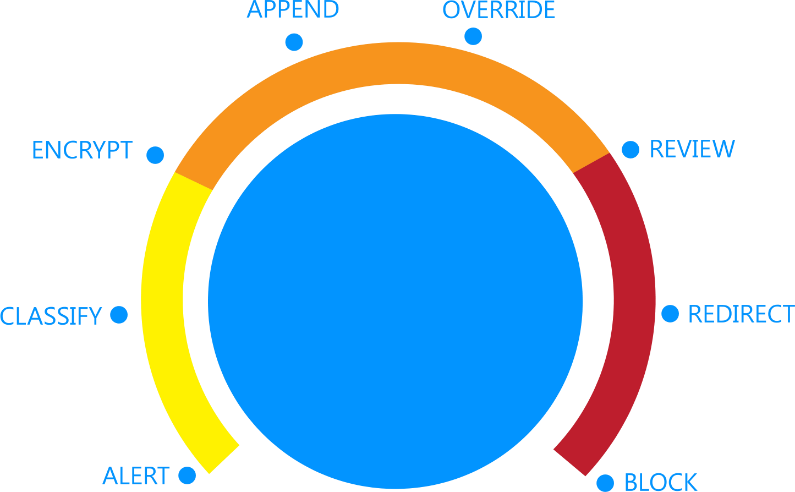 Flexible policy enforcement that provide the right level of control
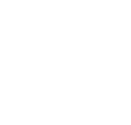 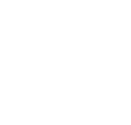 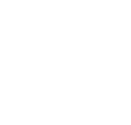 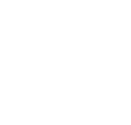 DLP content detection architecture
SMTP receive
Categorizer
Integrated into Exchange Transport Rule (ETR) engine
Transport rule agent
Text extraction
Runs in categorizer during OnResolvedMessage
Integrated as a new ETR Predicate 
Performs text extraction for body & attachments followed by classification 
Can be combined with any existing Predicates & Actions
Classification
Queue management
Message delivery
Store driver
DLP policy templates
Built-in templates based on common regulations 
Import DLP policy templates from security partners
Build your own
DLP policy rules
Conditions
Built on transport rules
Supports discovery phase of compliance 
Take action to enforce policy
Hold, block, audit & provide notification for email that contains sensitive business data
Actions
Exceptions
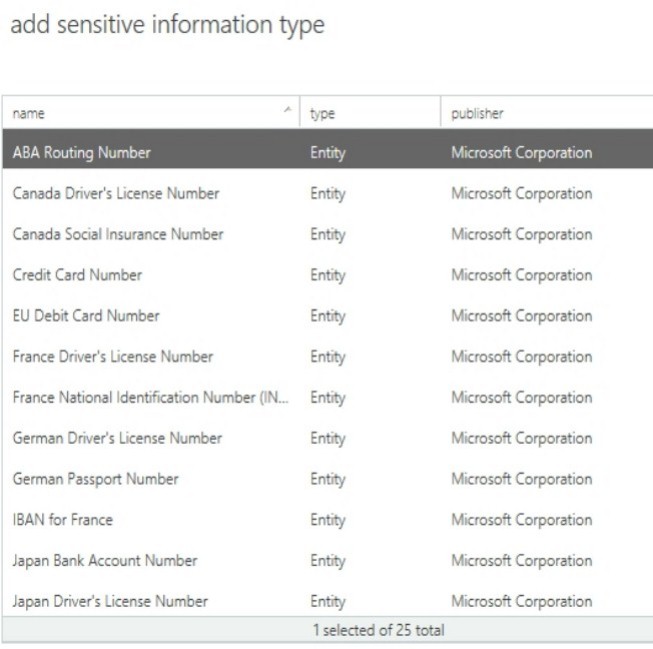 Sensitive content detection
Predefined rules targeted at sensitive data types
Advanced content detection 
Combination of regular expressions, dictionaries, and internal functions                 (e.g. validate checksum on credit card numbers)
Extensibility for customer and ISV             defined data types
Content analysis process
Examples
Get Content
Joseph F. Foster
Visa: 4485 3647 3952 7352
Expires: 2/2012
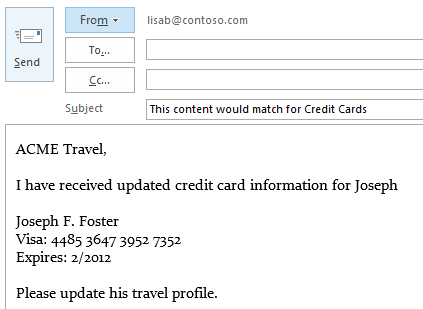 RegEx Analysis
4485 3647 3952 7352  a 16 digit number         is detected
4485 3647 3952 7352  matches checksum
1234 1234 1234 1234  does NOT match
Function Analysis
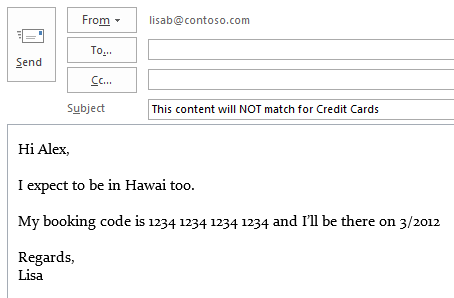 Keyword Visa is near the number
A regular expression for date (2/2012)       is near the number
Additional Evidence
There is a regular expression that matches      a check sum 
Additional evidence increases confidence
Verdict
Demo
DLP policy management
Incident reports
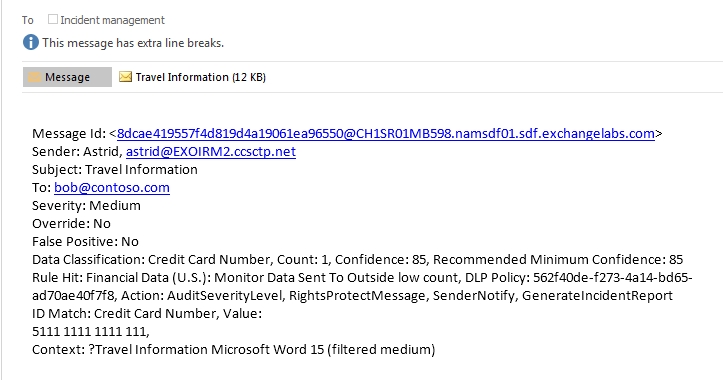 Match details
Audit data
Classification
Rule details
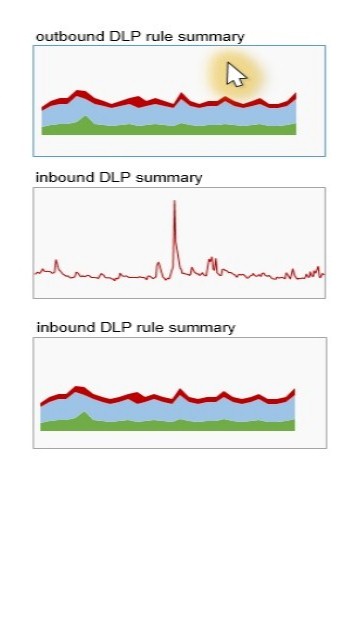 DLP reporting and auditing
Comprehensive view of DLP policy application
Drill into specific departures from  policy to gain business insights
Downloadable excel workbook & email   incident reports
Built-in DLP Content Areas
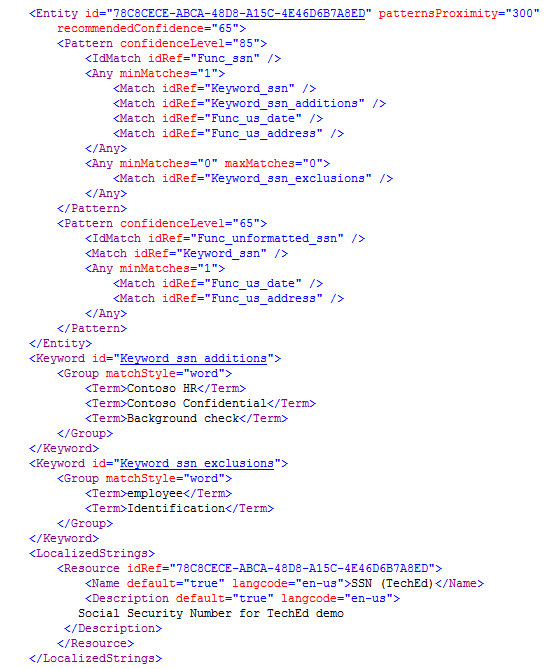 DLP extensibility points
Custom DLP content:
Supplemental DLP policy rules
Supplemental DLP classification rules

Incident reports integration with custom workflows

Custom reporting solutions
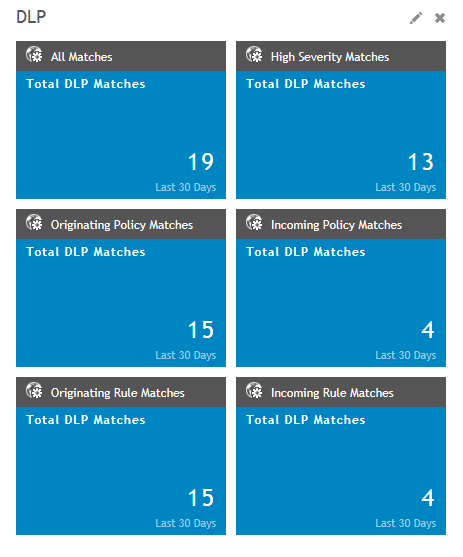 MessageStats Business Insights from Dell
Complements the native DLP reporting in Exchange Online for organizations using Exchange 2013 on-premises
Gathers DLP data from the message tracking logs and reports on policy violations
Generates customized reporting to deliver granular results
Exchange 2013
DLP features
Identify
Monitor
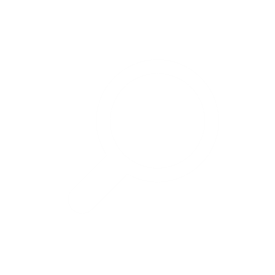 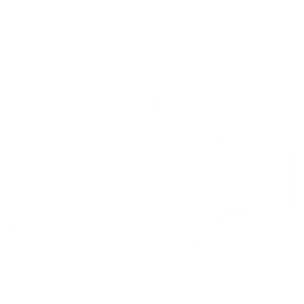 Education experience in Outlook 2013
Available in Exchange Server and Office 365
Out of the box DLP policy templates 
Predefined sensitive content types 
Support for 3rd party defined DLP policy templates
DLP administration in Exchange Admin Center 
Rich reporting
Protect
End user education
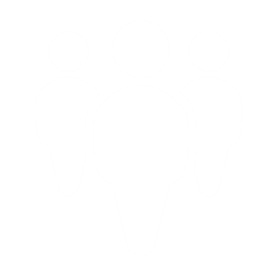 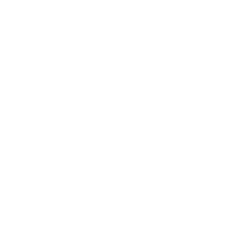 Q&A
Track resources
Exchange 2013 DLP introduction
http://blogs.technet.com/b/exchange/archive/2012/09/28/introducing-data-loss-prevention-in-the-new-exchange.aspx
http://technet.microsoft.com/en-us/library/jj150527.aspx 
DLP policy templates
http://technet.microsoft.com/en-us/library/jj657730
Managing DLP policies
http://technet.microsoft.com/en-us/library/jj673559
OOB DLP policy templates
http://technet.microsoft.com/en-us/library/jj150530
Policy tips in Exchange 2013
http://technet.microsoft.com/en-us/library/jj150512
Supported file types
http://technet.microsoft.com/en-us/library/jj674307
Related content
Exchange Team Blog
http://blogs.technet.com/b/exchange/
Twitter
Follow @MSFTExchange 
Join the conversation, use #IamMEC
Check out
Microsoft Exchange Conference 2014:  www.iammec.com 
Office 365 FastTrack: http://fasttrack.office.com//
Technical Training with Ignite: http://ignite.office.com/
Resources
Learning
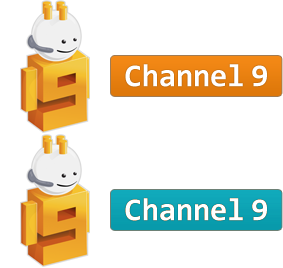 Sessions on Demand
Microsoft Certification & Training Resources
http://channel9.msdn.com/Events/TechEd
www.microsoft.com/learning
msdn
TechNet
Resources for IT Professionals
Resources for Developers
http://microsoft.com/technet
http://microsoft.com/msdn
Complete an evaluation on CommNet and enter to win!
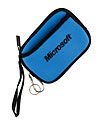 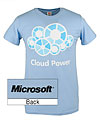 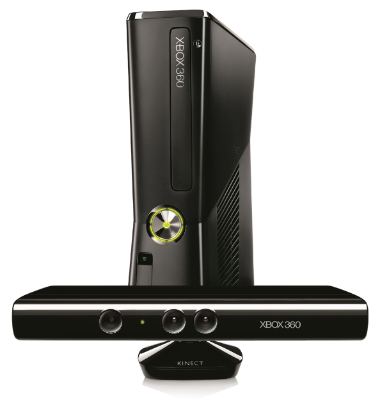 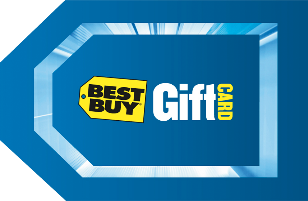 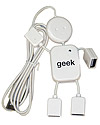 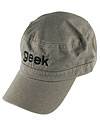 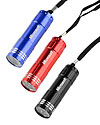 Required Slide 
*delete this box when your slide is finalized

Your MS Tag will be inserted here during the final scrub.
Evaluate this session
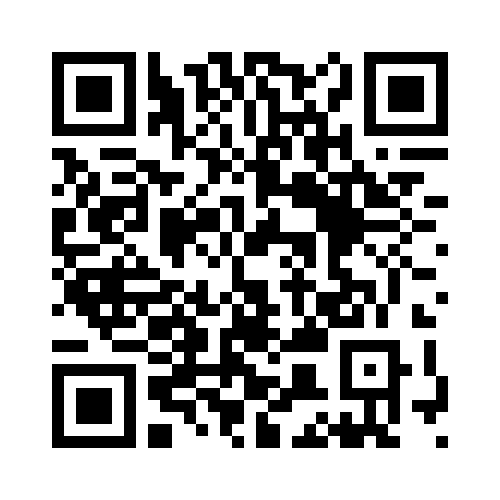 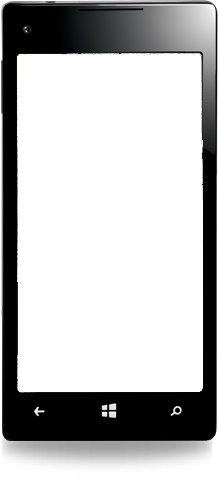 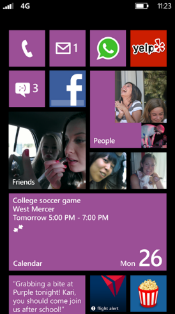 Scan this QR code to evaluate this session and be automatically entered in a drawing to win a prize
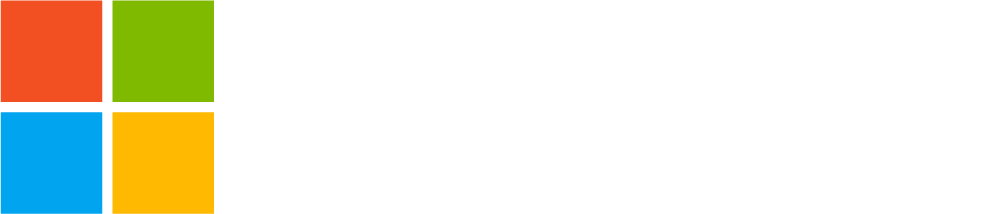 © 2013 Microsoft Corporation. All rights reserved. Microsoft, Windows and other product names are or may be registered trademarks and/or trademarks in the U.S. and/or other countries.
The information herein is for informational purposes only and represents the current view of Microsoft Corporation as of the date of this presentation.  Because Microsoft must respond to changing market conditions, it should not be interpreted to be a commitment on the part of Microsoft, and Microsoft cannot guarantee the accuracy of any information provided after the date of this presentation.  MICROSOFT MAKES NO WARRANTIES, EXPRESS, IMPLIED OR STATUTORY, AS TO THE INFORMATION IN THIS PRESENTATION.